История войны в моей семье.
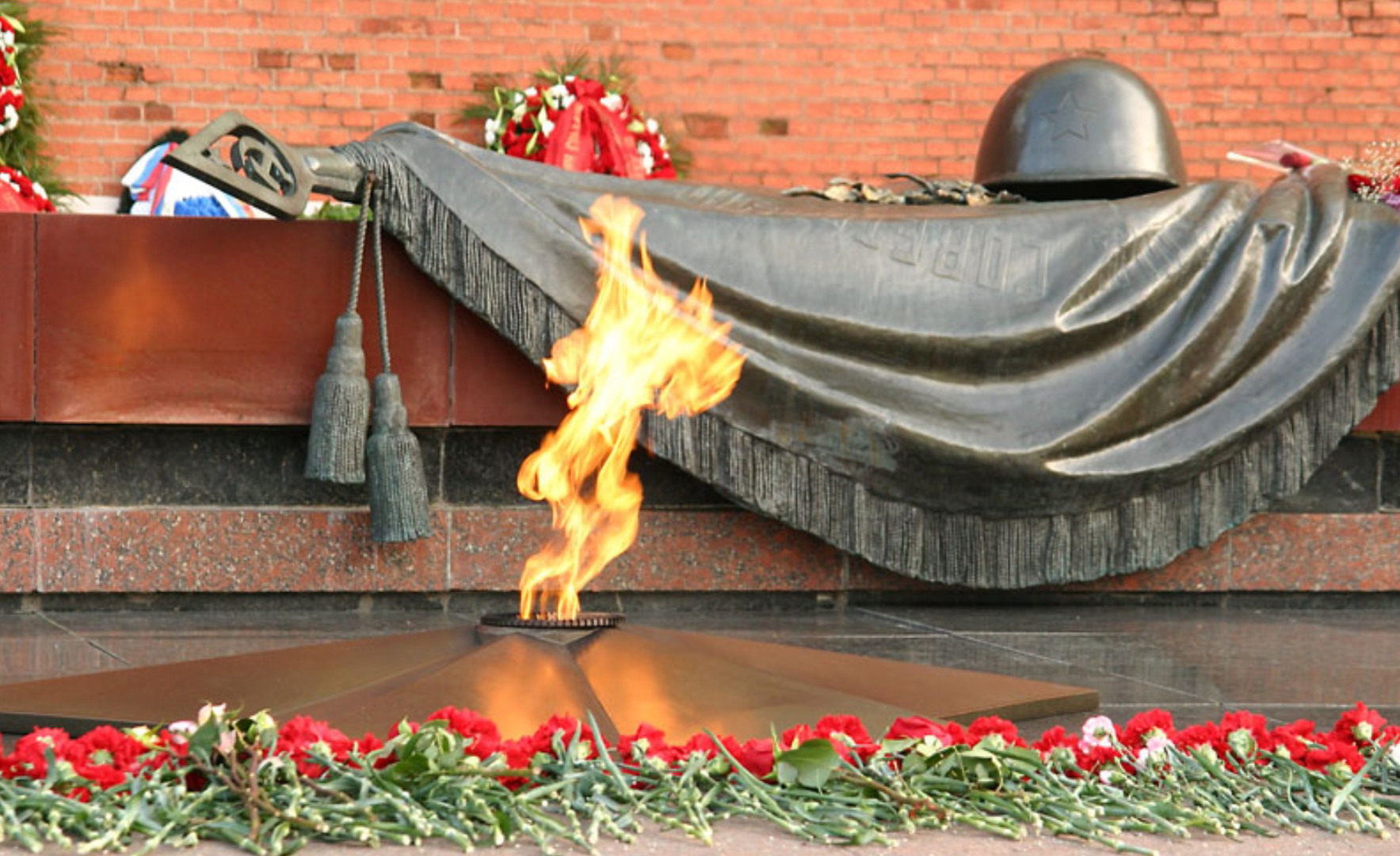 .
Лухтанов Иван Дмитриевич ( воинское звание -  сержант).
Родился 26 мая 1925 года в селе Семёновка Уярского района Красноярского края.  В начале 1943 года Уярским военкоматом призван  в ряды советской армии.
С января по апрель 1943 года – курсант учебного полка.
Учётно – послужная карточка
Участвовал в боях и походах с января 1944 года по ноябрь 1944года в 250 и 210 стрелковых полках.
     5 февраля 1944г. легко ранен  в левую ягодицу. 
     1 ноября  1944г.  тяжело  ранен в голову,  находился в госпитале по март 1945года, затем комиссован.
         Награждён орденом «Славы 3-ей степени», медалями «За отвагу»,   «За победу над Германией».
Правительственные награды
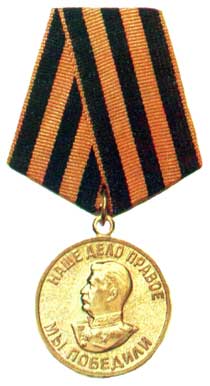 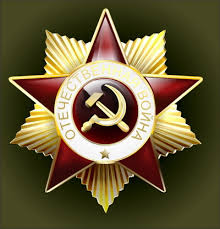 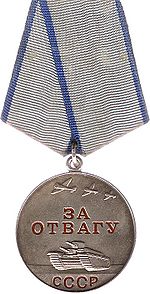 Юбилейные медали
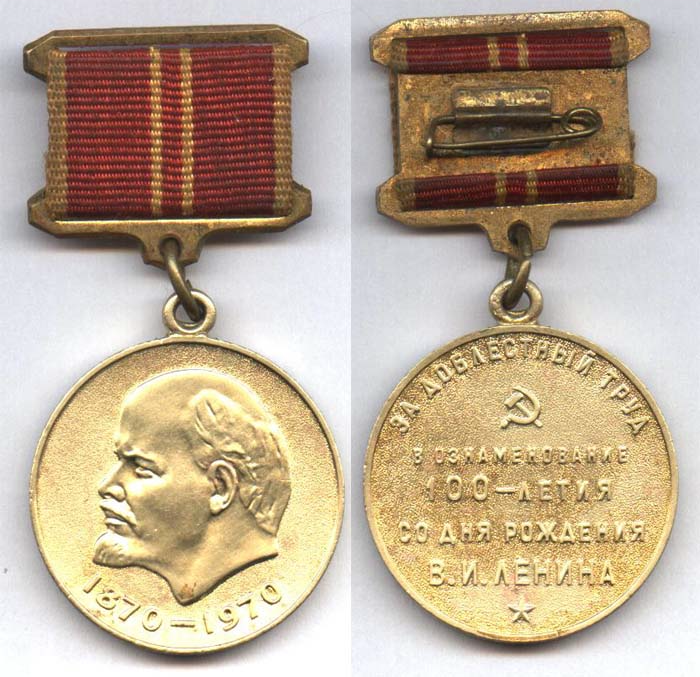 Защитники Отечества.
Многое пережили люди в годы войны. Трудно было мужчинам, но воевали и женщины. Медсёстры, которые делали нужную работу, нередко рискуя жизнью,  связисты, радисты несли службу.
Лухтанова Анна Прокопьевна
Анну Прокопьевну Лухтанову призвали в армию 8 января 1943 года. К тому времени все её братья ушли на защиту Отечества.  Старший Фёдор погиб, Изосим пропал без вести ( находился в партизанском отряде на Украине), младший Роман  служил в армии, пришёл черёд девушек. Служила   Анна Прокопьевна  на Дальнем  Востоке, в Уссурийске ( тогда он назывался Ворошиловым)  в батальоне воздушного наблюдения и оповещения связи до октября 1945 года.  Задача её была: следить за воздухом, если пролетел самолёт,  то нужно было узнать чей он, какой марки, на какой высоте и сообщить данные наблюдения в батальон.
Жили в землянках на сопках высотой более  4 километров. За водой нужно было спускаться вниз, за продуктами приходилось ходить ещё дальше. Совсем рядом была граница, кругом заросли, ничего не видно. Стоишь на посту и слышишь рёв тигров. Когда смотрю фильм «А зори здесь тихие» невольно вспоминаю своих боевых подруг – говорит Анна Прокопьевна. Награждена орденом «Отечественной войны II степени»
       Медалями : «За победу над Германией в Великой Отечественной войне»; « медаль Жукова».
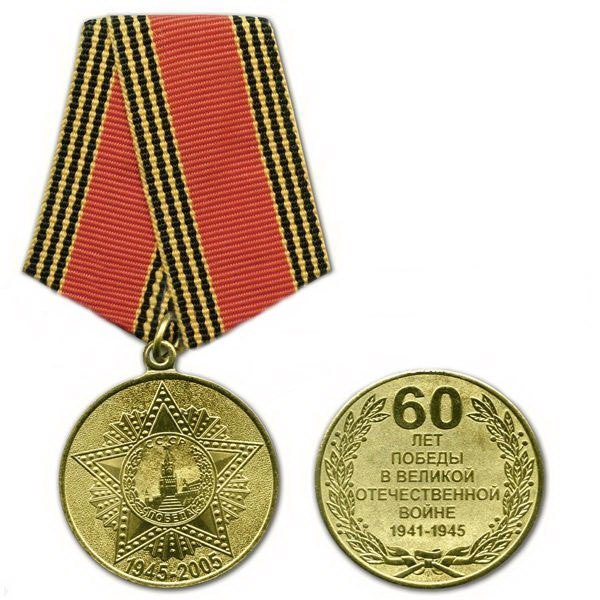 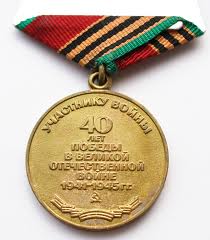 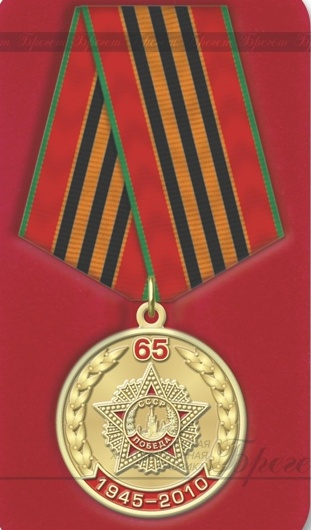 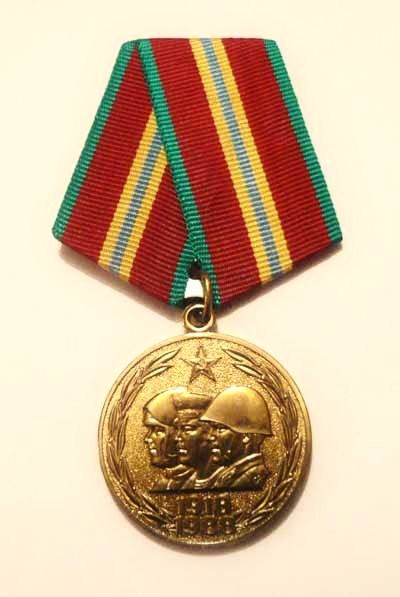 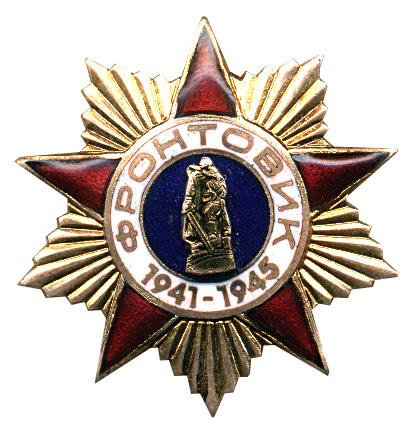 Дети войны
Так называют  моих бабушку и дедушку в настоящее время. 
        Я хочу  рассказать о своей бабушке Гергердт Нине Петровне  1935 г. рождения.
           Когда началась война, ей было всего 6  лет . Жили они в рабочем посёлке Усть-Орда ,что в 80 км от города Иркутска .Как  все дети такого возраста она не понимала ,какое же горе пришло в их дом. Почему в магазине, дома ,на улице -все говорят о войне.  Непонятно было зачем и куда  провожают дядей, отцов  и дедов. В 1942 году бабушка пошла в 1 класс. Первую учительницу звали Лидия Ивановна -она была из города Кирза. От неё – то не только дети,  но и взрослые узнали кто такие фашисты. Таких как Лидия Ивановна в посёлке было очень много -  их всех называли  эвакуированные.
Тяжёлое детство
В посёлке был военный аэродром  ,обучали молодых лётчиков , были круглосуточные тренировки ,поэтому постоянно слышали  гул моторов самолётов ,что в небе (как цветы) парашютисты.
            В   военные годы было очень плохо с продуктами , особенно с хлебом. Поэтому  взрослые и дети с 7-8 лет ходили осенью и весной по полям и собирали колоски,  оставшиеся с собранного урожая. Собирали ягоды, полезные травы ,грибы , выращивали овощи , какие только  можно было посадить.
Было трудно, но мы выстояли!
Особенно было плохо зимой ,одежда была плохая , донашивали всё что можно доносить друг за другом . В классах было печное отопление поэтому обогреть большое помещение было сложно. Дети часто болели. Хлеб выдавали по  по карточкам  , поэтому дети стояли в больших очередях с раннего утра. А когда начался учебный год, то на 3-ем уроке раздавали по кусочку хлеба(это 150 гр.) чтобы дети досиживали до конца уроков.
      С бумагой,  чернилами , ручками , карандашами была беда. Учебников не хватало,  поэтому уроки  делали  группами. И так все эти трудности  продолжались до конца 1946 года, потом только жизнь начала налаживаться.
9 мая – день Победы
Пусть сыновья и дочери, и внуки 
  С благоговеньем помнят этот час. 
     Когда парад победы принял Жуков
           И с праздником народ поздравил нас.
Спасибо что воевали за нас!